Kordamine winn32 ja weka
10. Harjutus
Jekaterina Ivask
Kordamine
Projekti lisada ainult Logic block
Programmi faili pole vaja
Teile otsustada, kas tahate pilte teha oma programmist
Pange vajalikud andmed projekti sisse, mitte Lisade alla, projekti lõpus. Siis on mugavam lugeda ja hinnata.
Kordamine
Sisendkeele mõisteteks võivad olla külmkapi ostu soov, inimeste arv perekonnas, köögi ja tubade suurus ning asetus, tarbimisharjumused, ostujõud, elukoht jne. 

Väljundkeele mõisted on hoopis teist liiki: kõrgus/laius/sügavus, hind, brutomaht, kasulik maht, energiakulu, energiaklass, kompressorite arv, müratase, uste arv jne.
Kordamine
Üldjuhul pole mõtet teha ekspertsüsteemi, milles viimasena toodud mõisted on sisendiks ning külmikute tüübid on väljundiks – see on andmebaasi ülesanne. 
Rusikareegel: kui sisendkeel on objekti omaduste mõistetes (nt koera suurus) ja väljund on objektid (nt koeratüübid), siis on enamaltjaolt tegemist andmebaasi ülesandega. Kui sisendkeel on subjekti mõistetes (nt koeraomaniku iseloom või elulaad), võib olla tegemist ekspertsüsteemide ülesandega.
Kordamine
Üks sisend mõjutab palju väljundeid
Ei ole tähtis, kas kõik sisendid kasutatakse ühe testi jooksul
Tähtis on see, et kõik sisendid on seotud väljunditega
Kaalud väljundite juures liidetakse kokku
Foorum
On avatud!


Arvesse lähevad iga töö kaks esimest retsensiooni.
Uus teema: Närvivõrgud
Infotehnoloogia sõnastik
„Kaalutud sidemete kaudu ühendatud elementaarsetest töötluselementidest koosnev võrk, milles iga element tekitab mingi väärtuse, rakendades oma sisendväärtustele mingit mittelineaarset funktsiooni, ja edastab selle väärtuse teistele elementidele või esitades ta väljundina.„
Neuronid ühendatakse võrku, mis koosneb kahest või enamast kihist. Kahe kihi puhul tegemist sisend- ja väljundkihiga, nende vahel võivad olla varjatud kihid.
Lihtsatega sõnadega
Võrk, mis koosneb kunst neuronist  
Programmeeriv konstruktsioon
Imiteerib bioloogiliste neuronite omadust
Lihtsustatud mudel bioloogilisest neuronvõrkudest
Kasutatakse Intelligentse Süsteemide ülesannete lahendamiseks
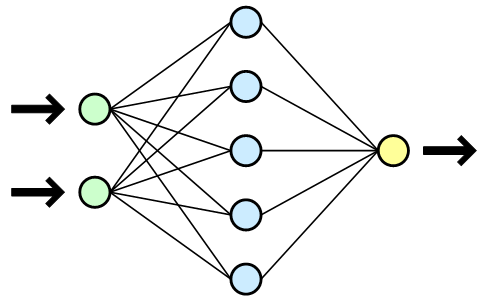 Veel lihtsam
Õpetatav süsteem
Töötab vastavalt esitatud algoritmile, valemitele ja saadud kogemusele
Nagu väike laps, kes paneb puzle kokku ja iga järgmine kord teeb vähem vigu
Kast, mis koosneb palju sisenditest ja ühest väljundist
Mille jaoks?
Programmid, mis tuvastab tähte, pilte
Ennustused: müük, kliendi käitumine, riskid, kasutatud energia
Toote kvaliteedi mõõtmine
Juhtimine ja planeerimine
Tööde analüüs
Projekteerimine
Võrkude õpetamine
Õpetamine
Idee on selles, et saavutada tasakaalu järgmise võimete vahel: 
võrgu võime anda õige reageerimist sisestatud andmetele, mida on kasutatud õpetamise ajal
võime anda õiged tulemusi sisestatud andmetele, mis on sarnased, mitte samasugused, mis on kasutatud õpetamise ajal
Õpetamine
Üldine õppimise põhimõte närvivõrkudes on, et lisaks väljundi arvutamisele modifitseeritakse närvivõrku ennast - tavaliselt seoste kaale, harvemini lävifunktsiooni läviväärtust/tüüpi või närvivõrgu struktuuri. 
Kasutatakse erinevaid närvivõrgu õppimistüüpe.
ID3
Masinõppe algoritm ID3 loob etteantud otsustustabeli põhjal optimaalse (minimaalse tippude arvuga) otsustuspuu.
ID3 töötab nii
Kui kõik näited on positiivsed, siis tagasta „+“
Kui kõik näited on negatiivsed, siis tagasta „-“
Kui tunnuse kogum on tühi, siis tagasta seda, mis on teistes enamlevinud
Või siis:
A – on tähis, mis kõige parem klassifitseerib näited (Informatsiooni maksimaalse kasumiga)
Loo puu lahendusega; juure tähiseks on A.
Iga võimaliku väärtuse A(Vi):
Lisa puule uus haru väärtusega A = Vi
Vali alamhulk EXAMPLES(Vi) näiteid, kus A = Vi
Kui alamhulk on tühi, siis selle haru alla lisa seda, mis on teistes näitedes enamlevinud
Vastasel juhul selle haru alla lisa alampuu, mis kutsub rekursiivselt välja ID3 (EXAMPLES(Vi))
Tagasta juur
C4.5
ID3 üldistus on algoritm C4.5, mis (1) lubab väärtustamata atribuute - puu ehitamisel vaadatakse vaid neid objekte, kus atribuudil on väärtus; (2) lubab numbrilisi atribuute - atribuudi väärtused jagatakse kahte või rohkemasse ossa nii, et määramatus oleks minimaalne (võib kaasa tuua mahukad arvutused selleks, et leida parimat klassijaotust).
Weka realisatsioon on C4.5-st.
Järgmine kord
Test?
ID3 algoritmi näide vaatame läbi
WEKA’s 3 näidet vaatame lähemalt
Loogika blokid head
Kuidas väljundkeel Loogika blokkidesse panna ja kasutada